По дороге в школу
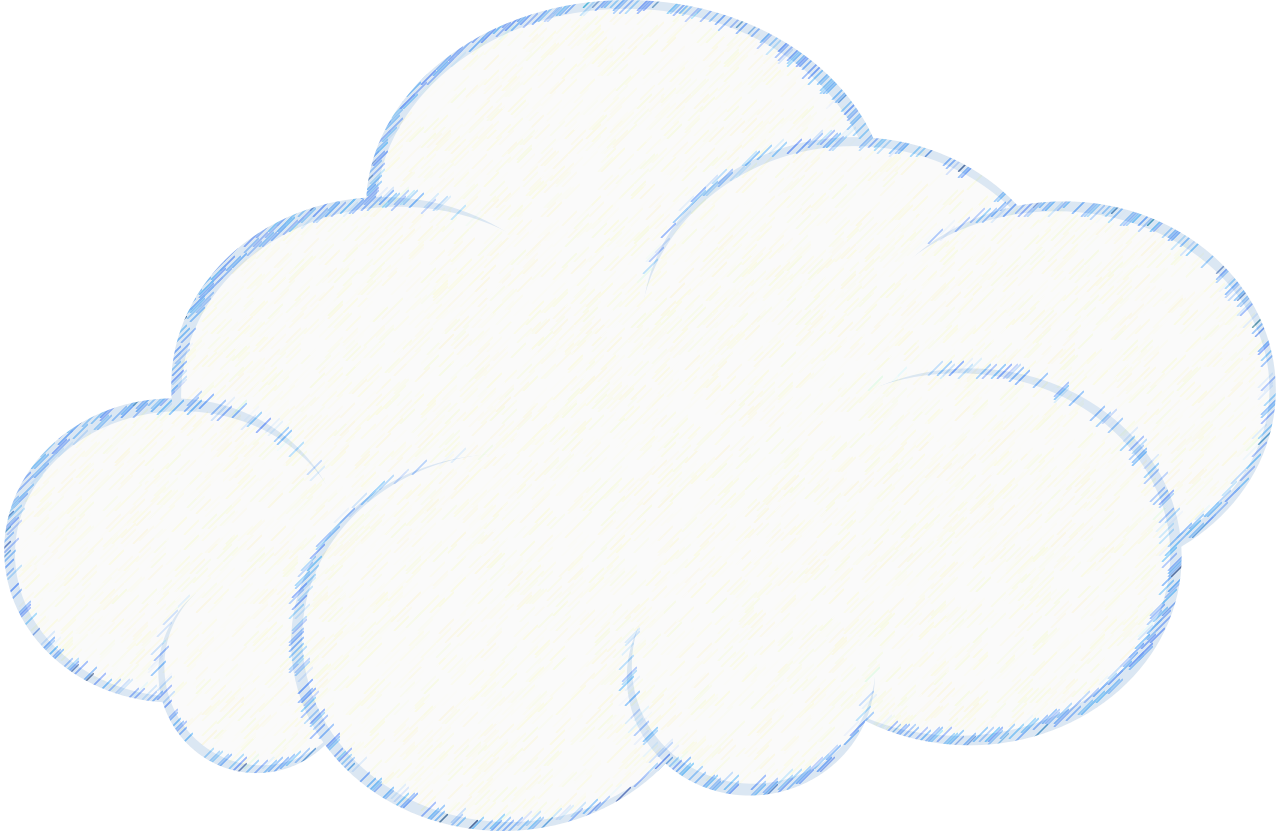 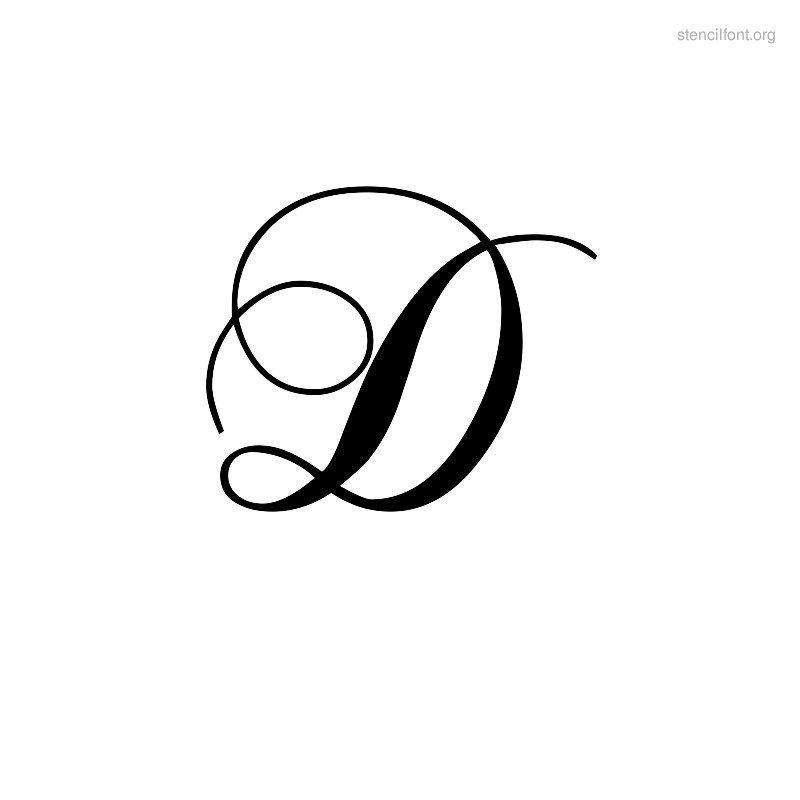 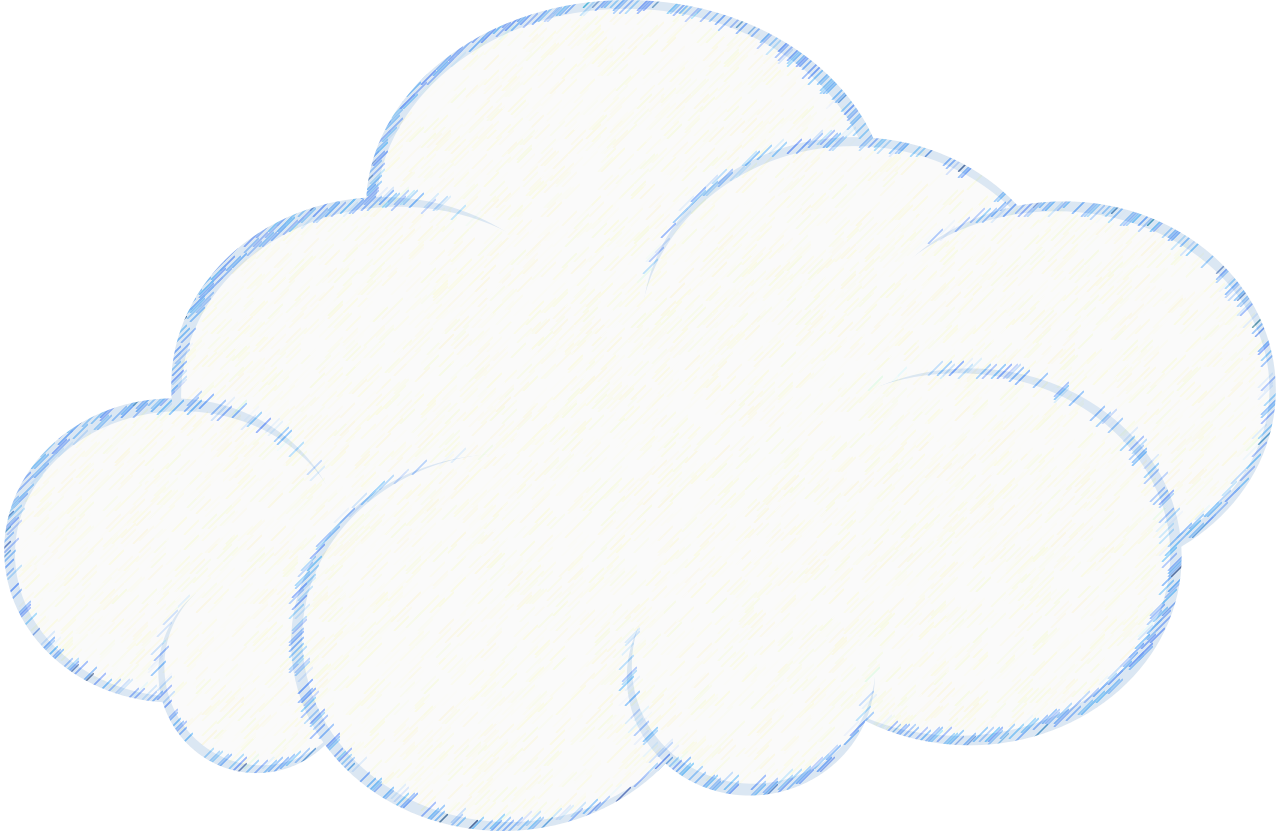 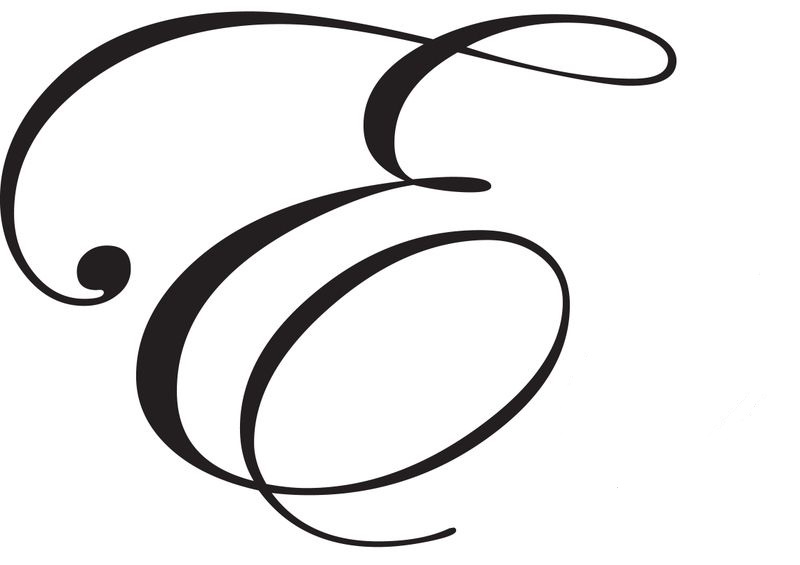 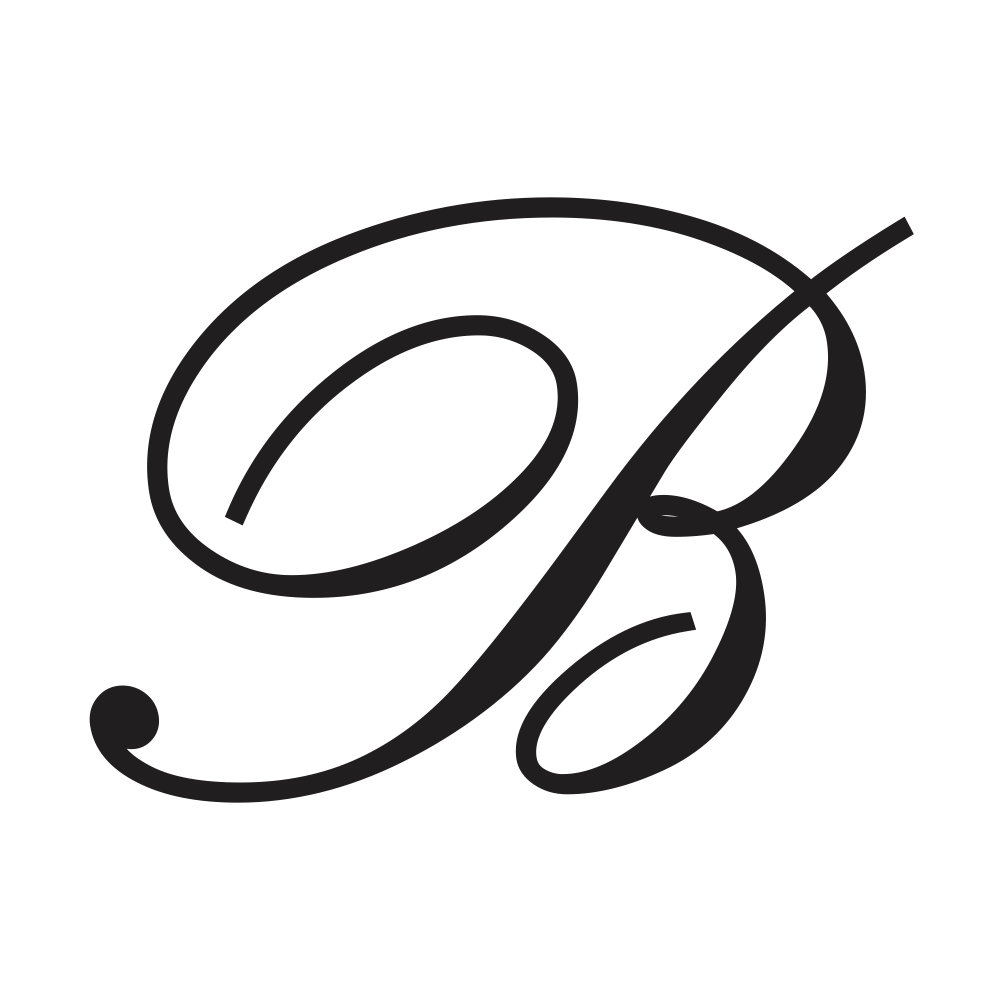 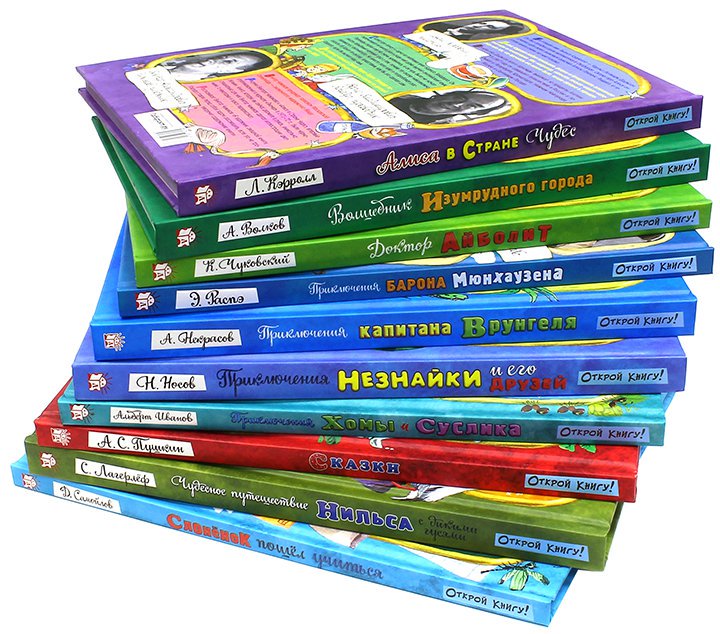 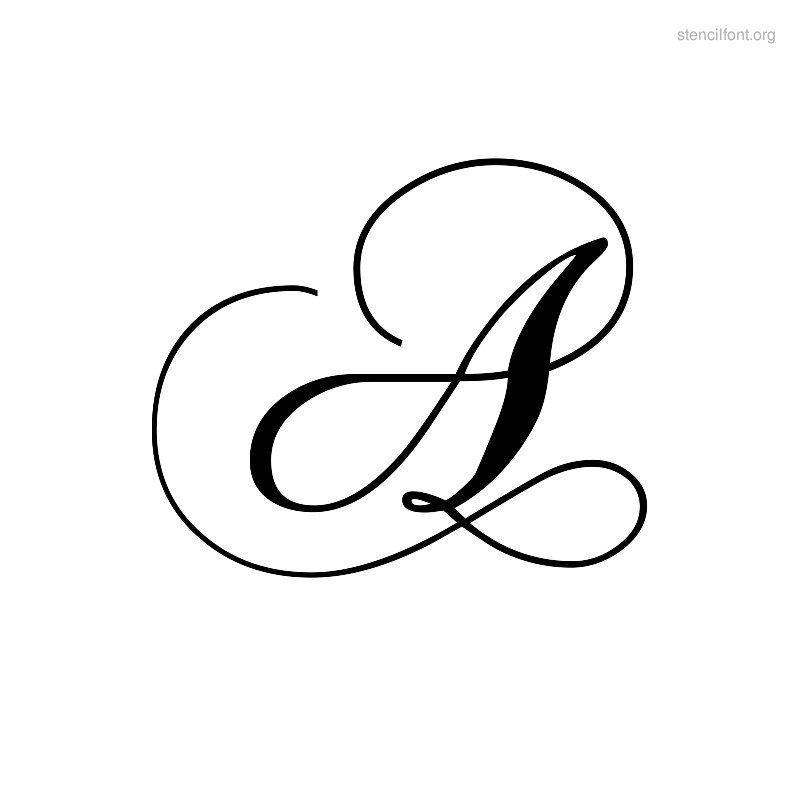 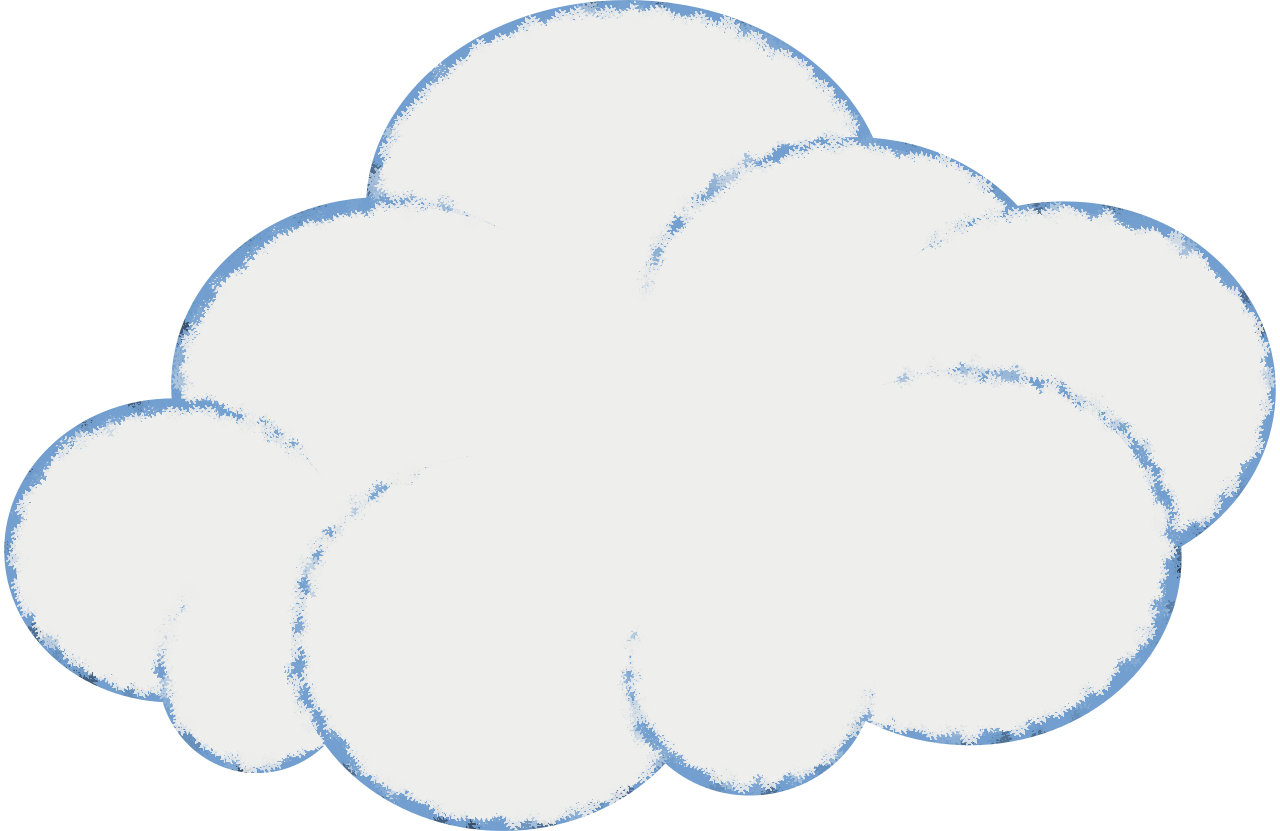 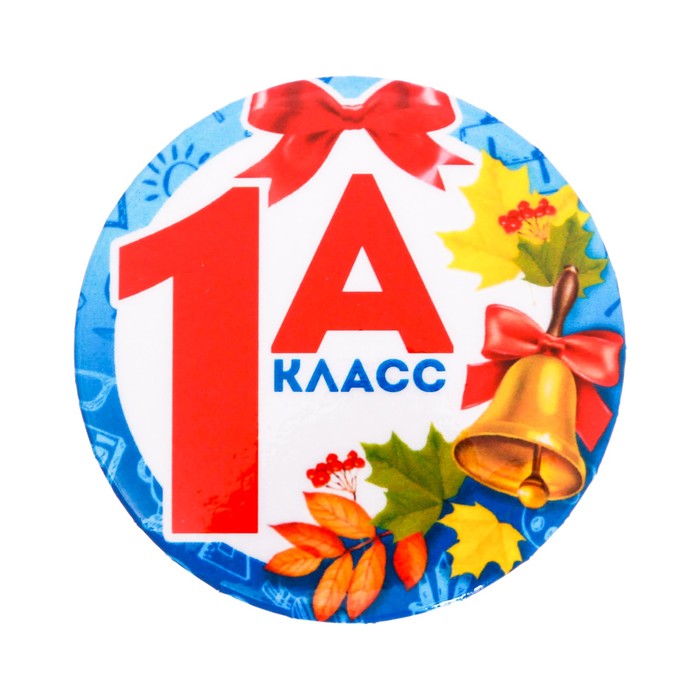 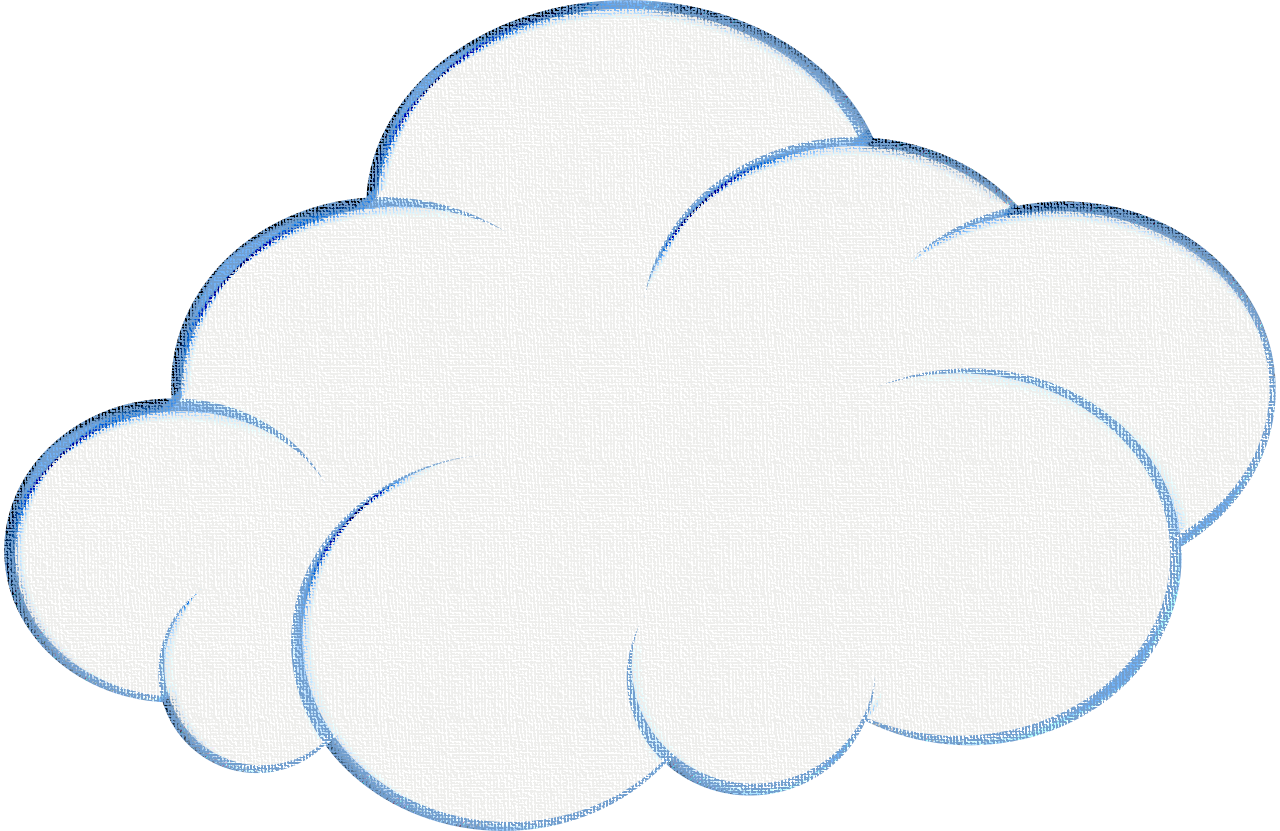 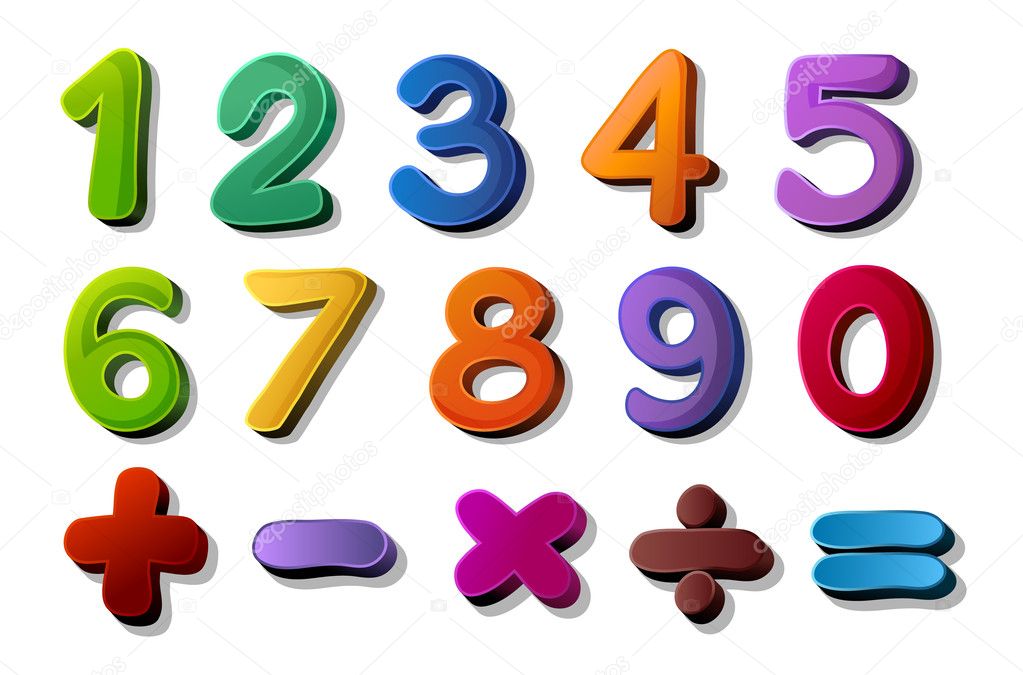 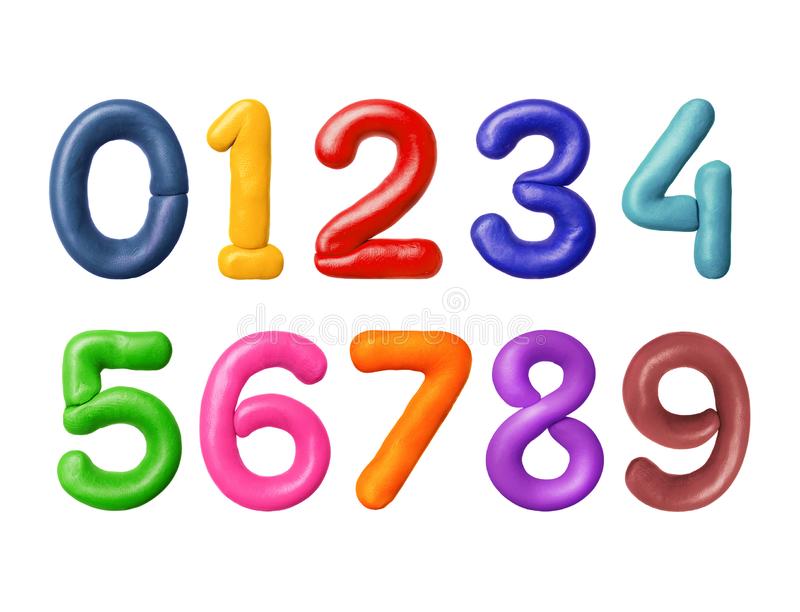 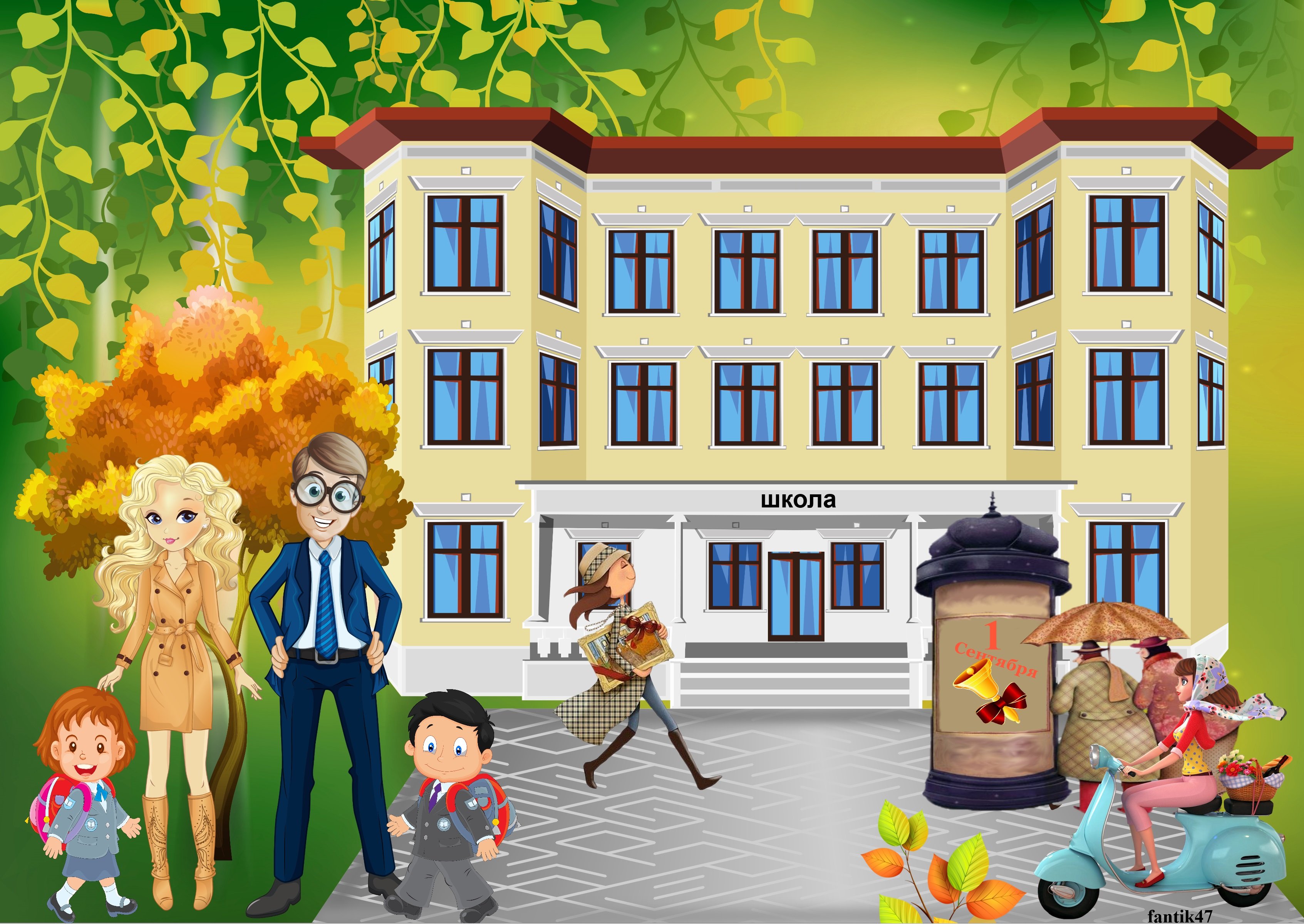 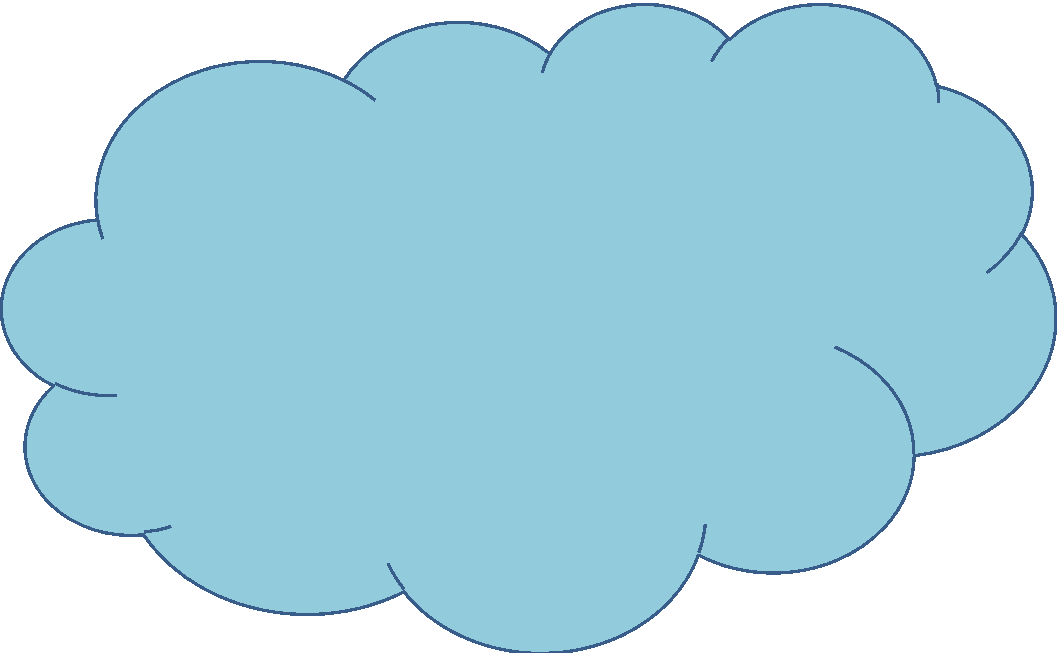 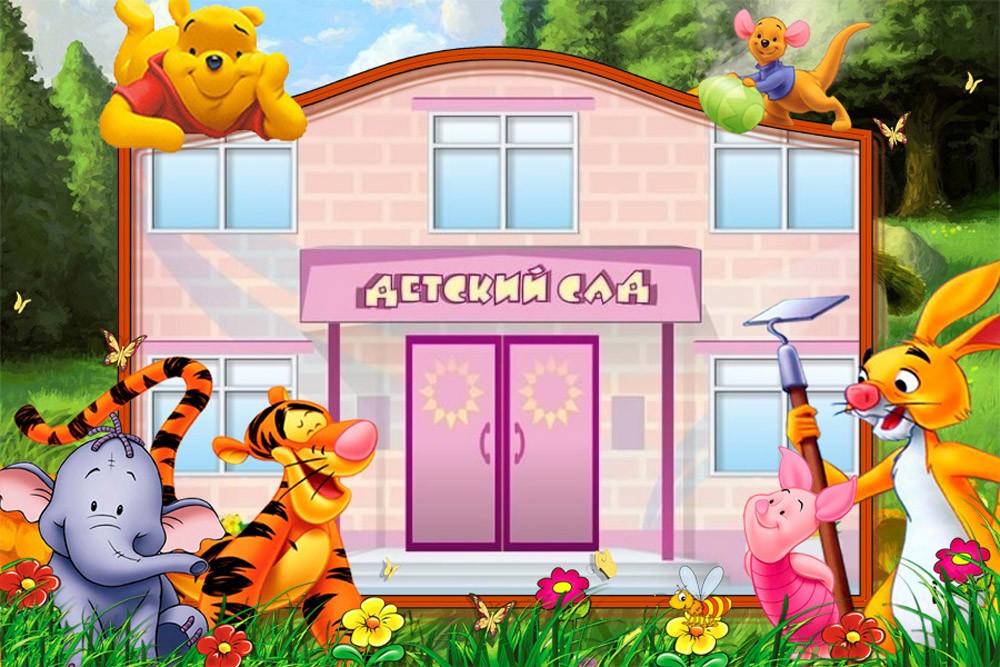 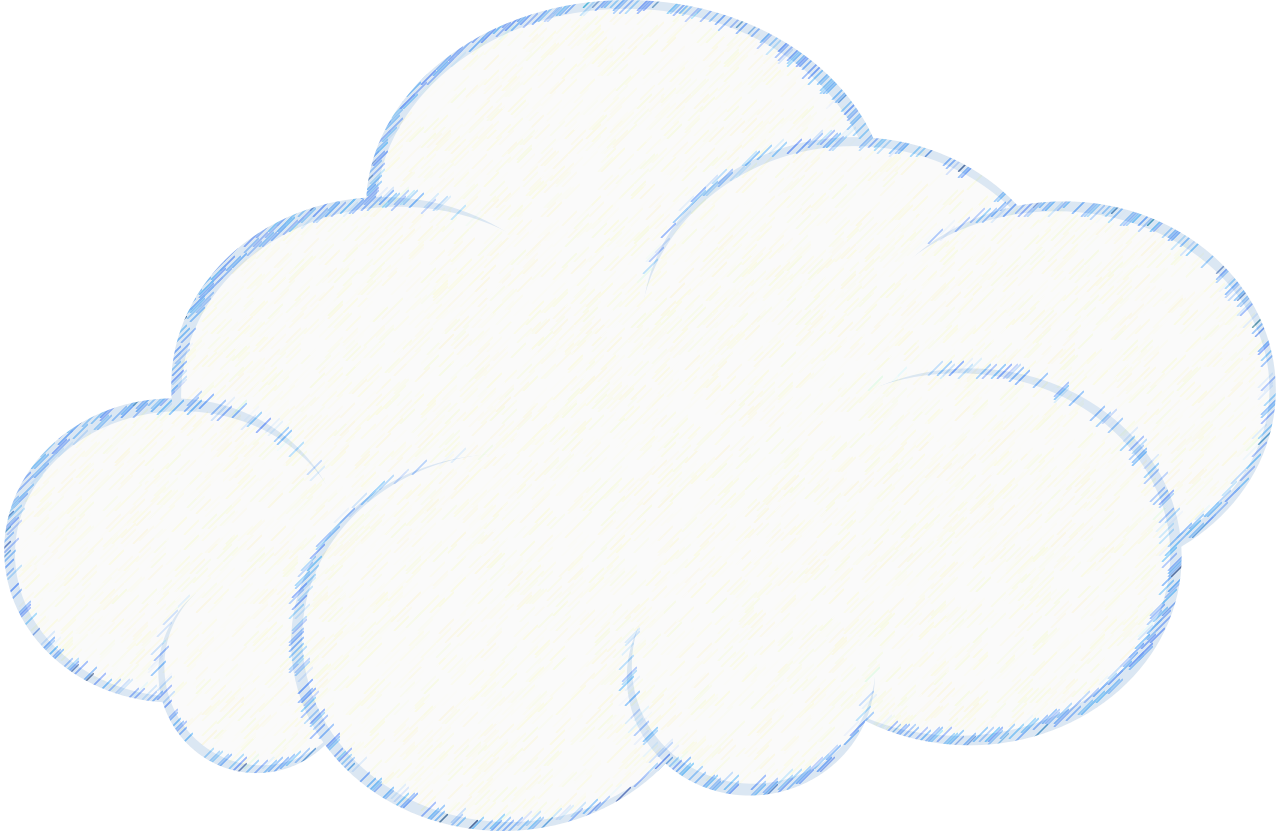 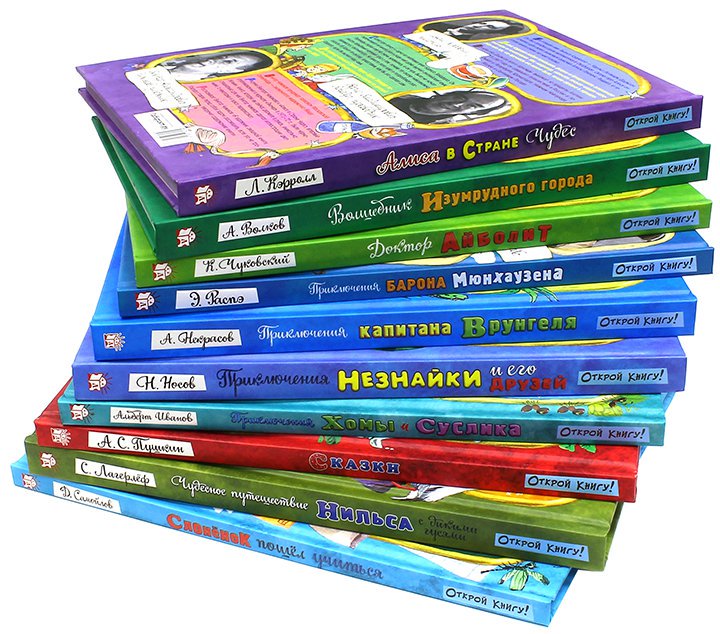 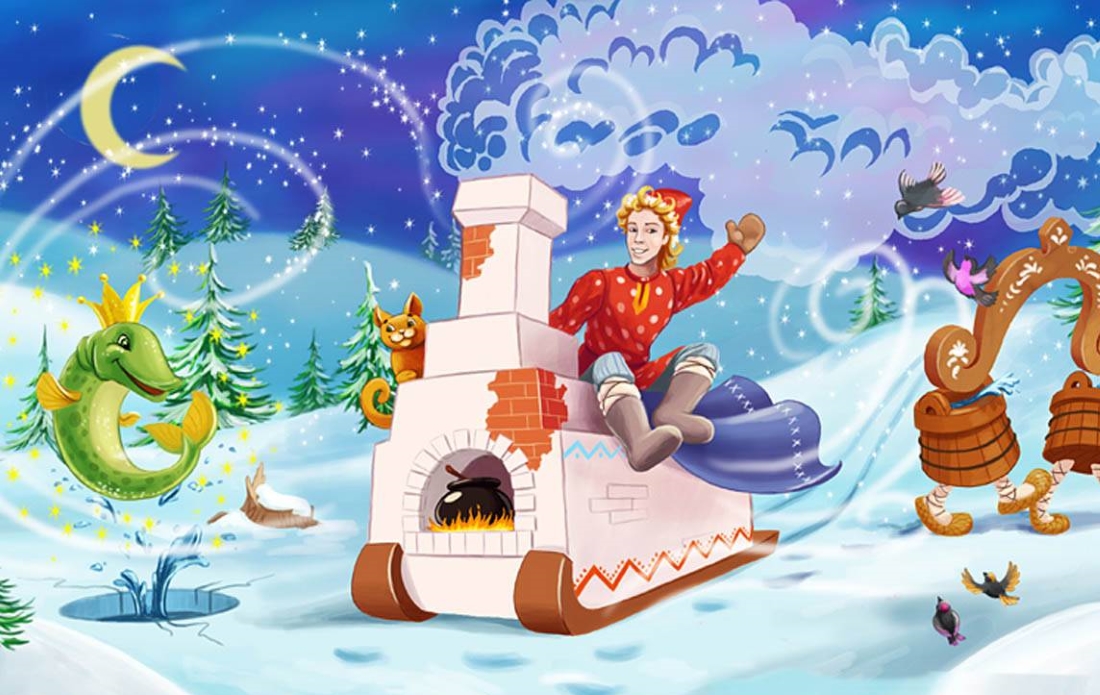 Парень слез с любимой печки,За водой поплелся к речке.Щуку в проруби поймалИ с тех пор забот не знал.Уплетая калачи, ехал парень на печи.Прокатился по деревнеИ женился на царевне.
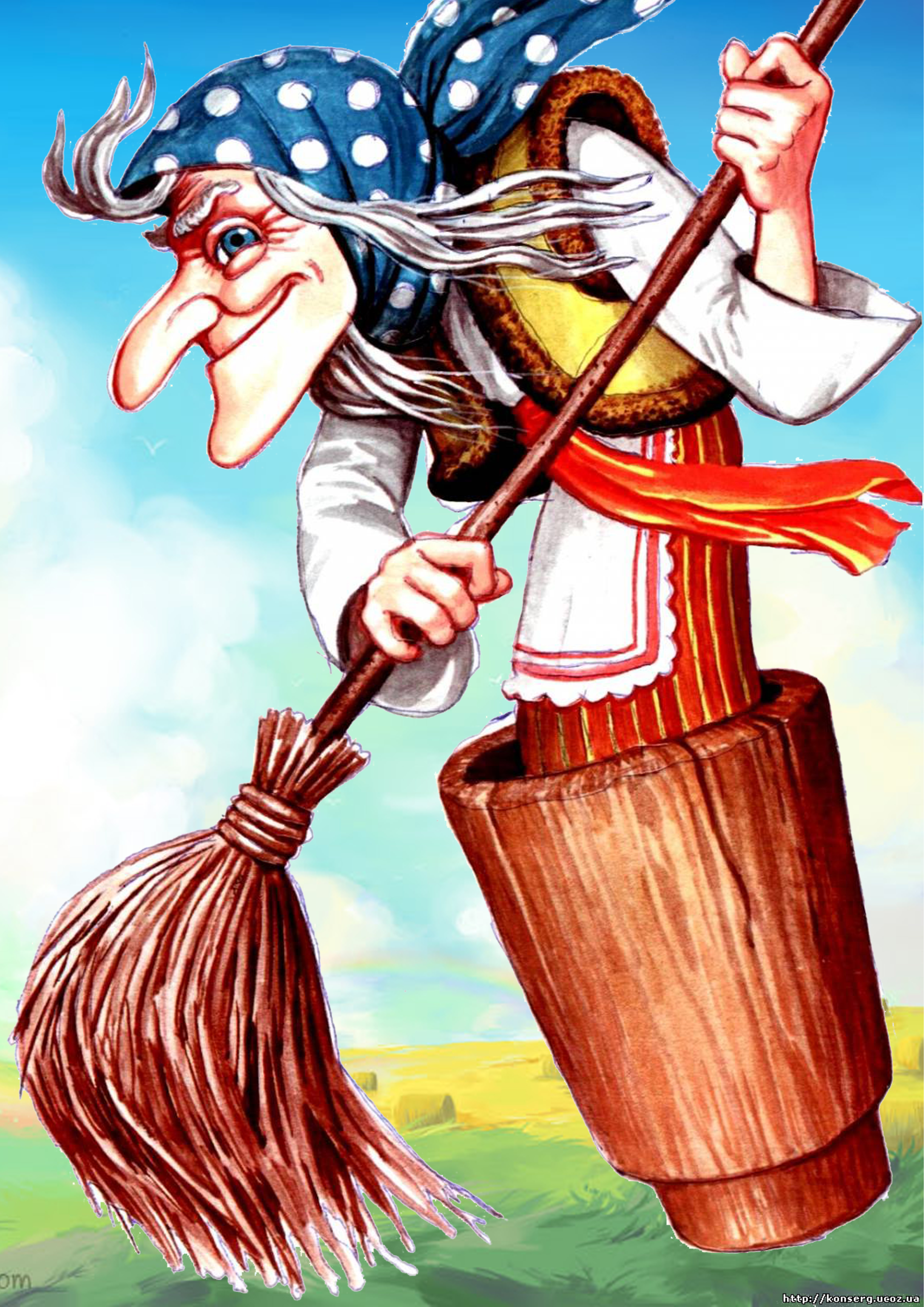 В дремучем лесу затерялась избушка.В избушке живет непростая старушка. Эта старушка не любит детей. Часто пугают ей малышей. Берет помело, да в ступу садится, И тут же над лесом взлетает, как птица!
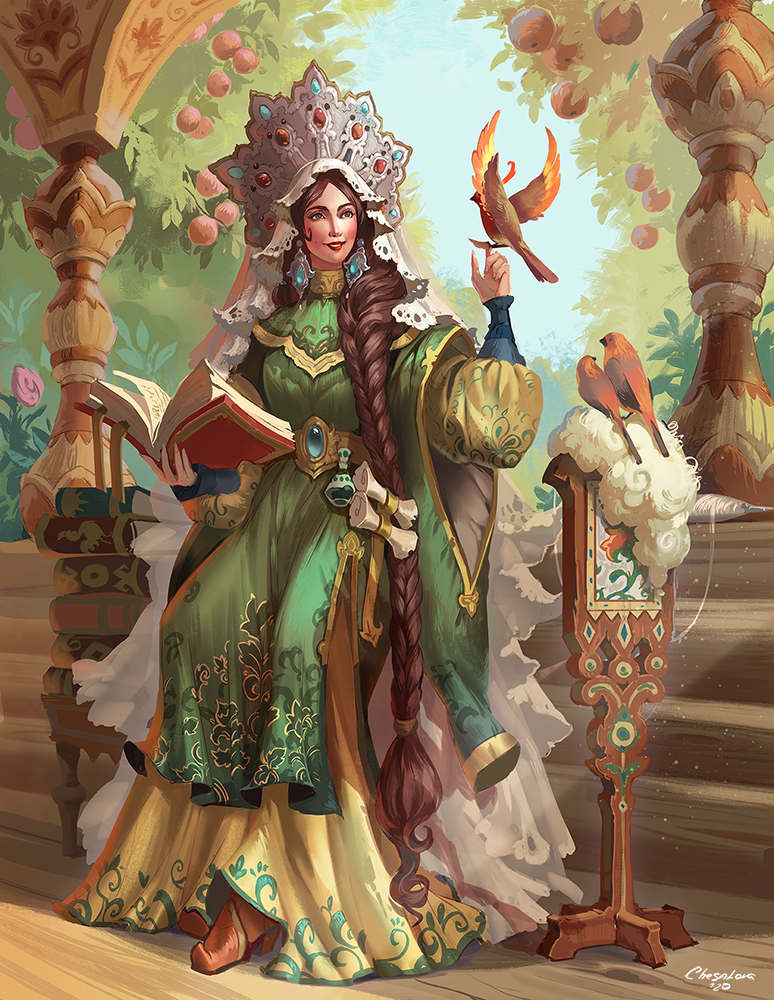 Работать умела красиво и ловко,В деле любом проявляя сноровку.Хлебы пекла и скатерти ткала,Шила рубашки, узор вышивала,Лебедью белою в танце плыла...Кто мастерица эта была?
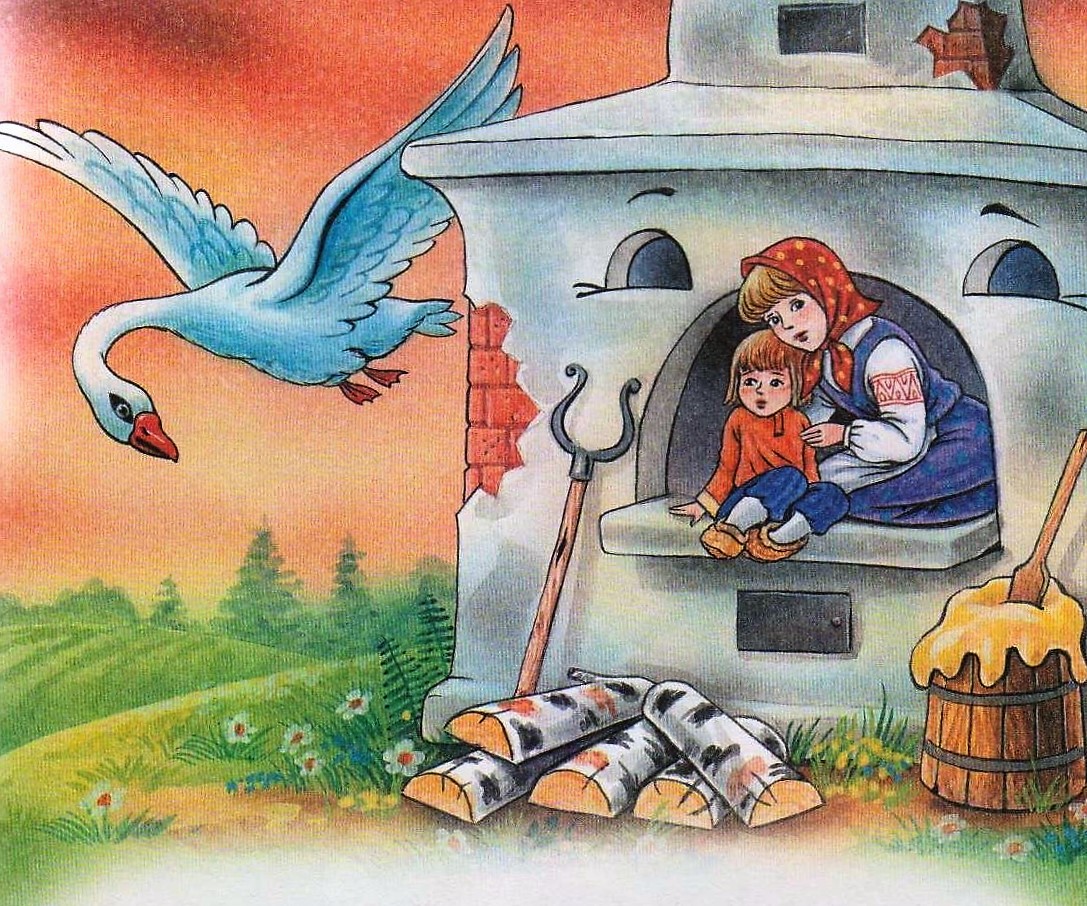 Разбойники белыеВот беды наделали:В деревню прилеталиИ мальчика украли.Только смелая сестраВсё равно его нашла.Помогли ей печка,Яблонька и речка.Кто ж эта сестрица,Смелая девица.
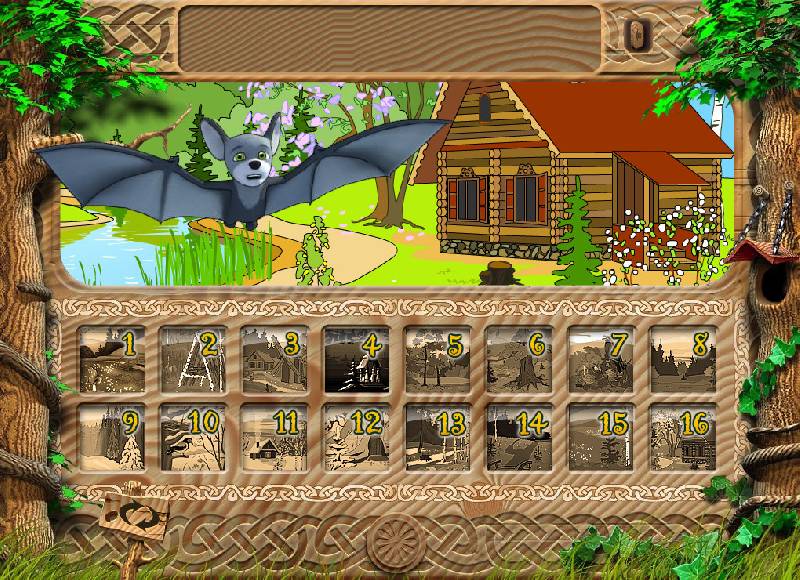 Стёпа
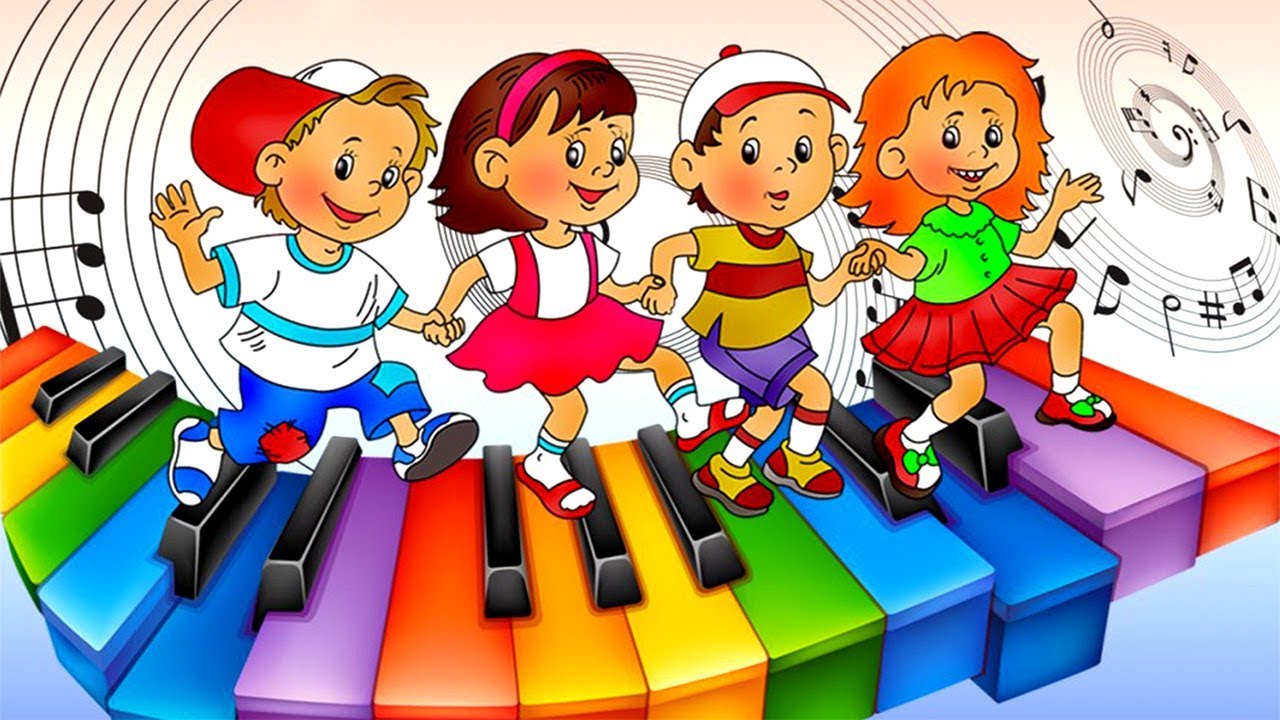 Музыкальная пауза
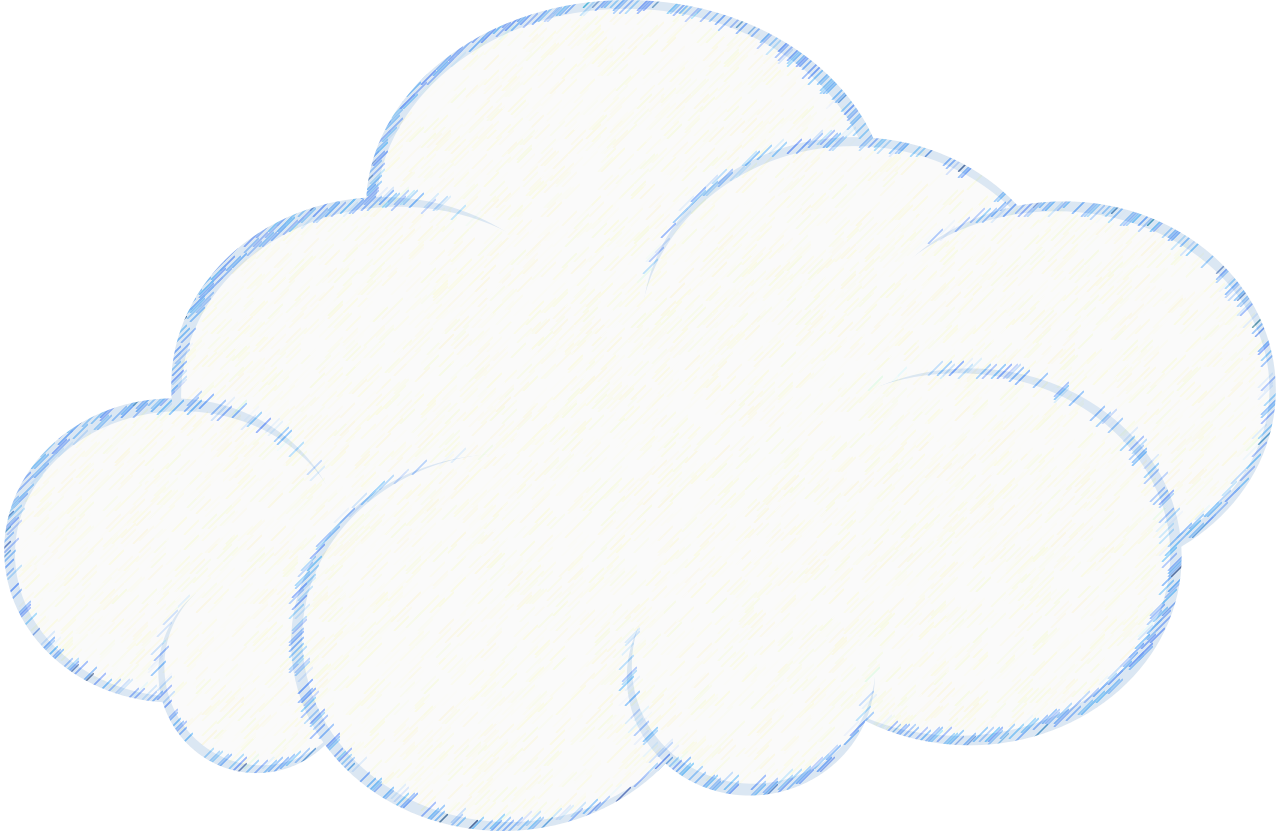 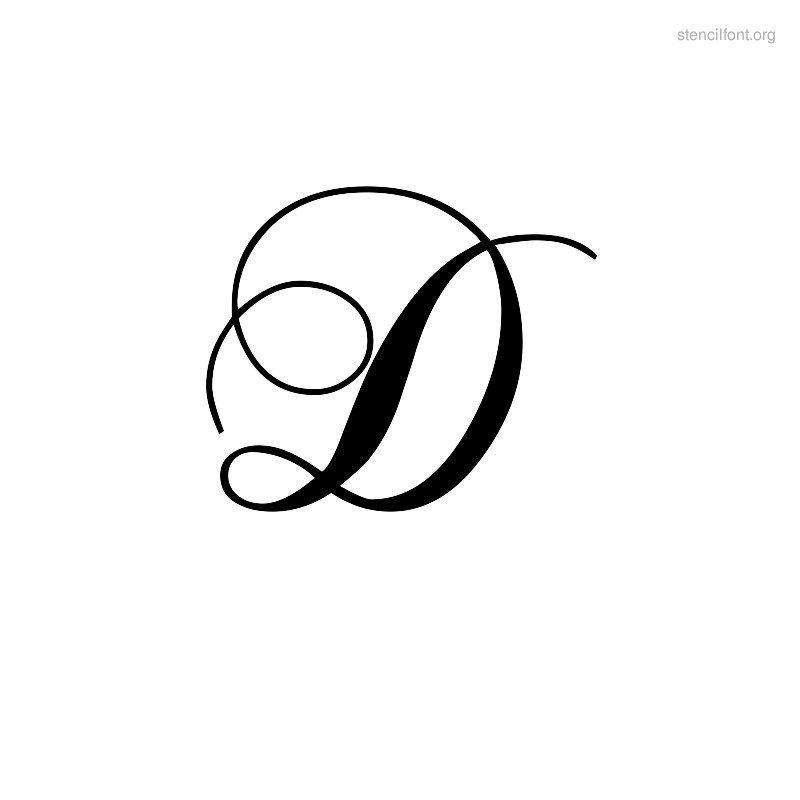 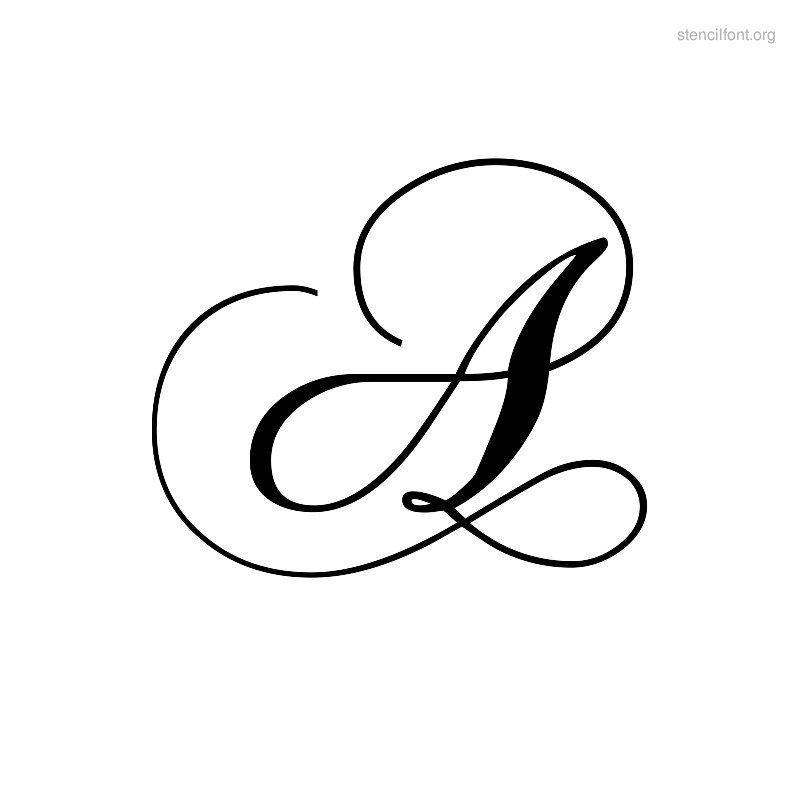 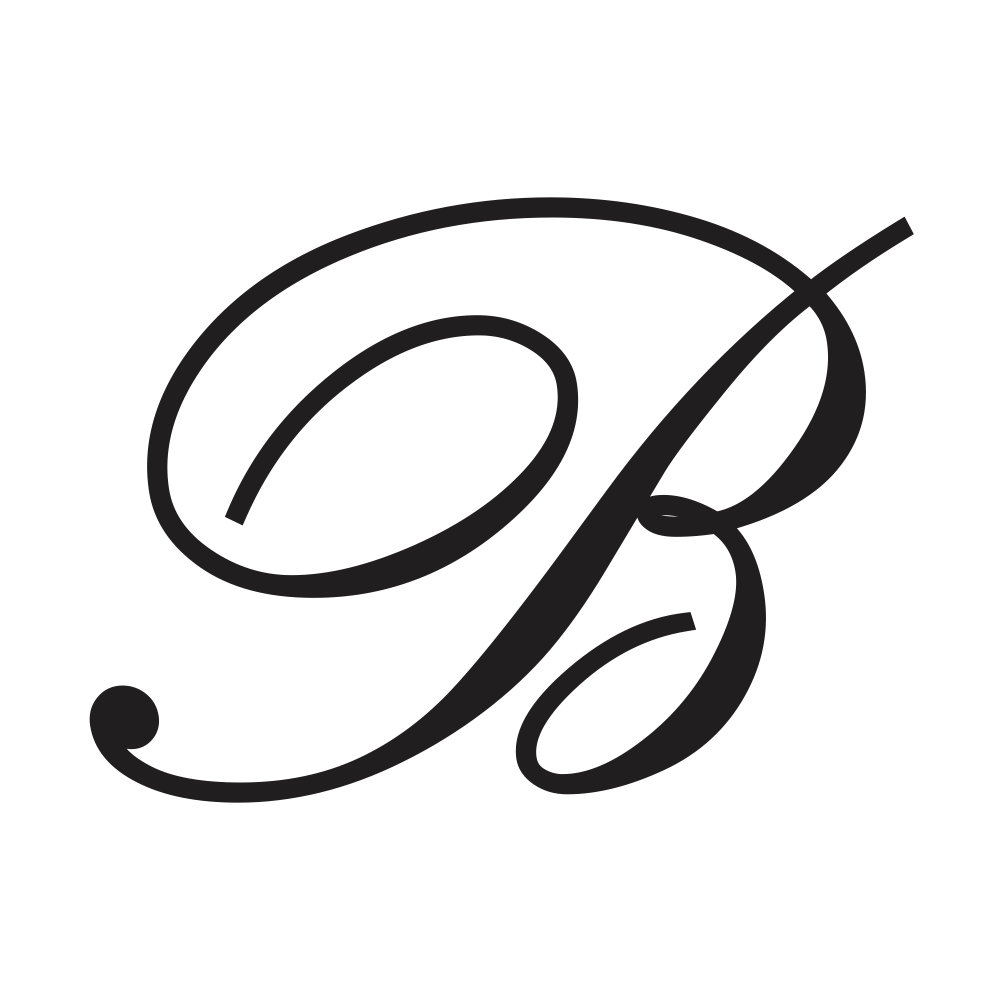 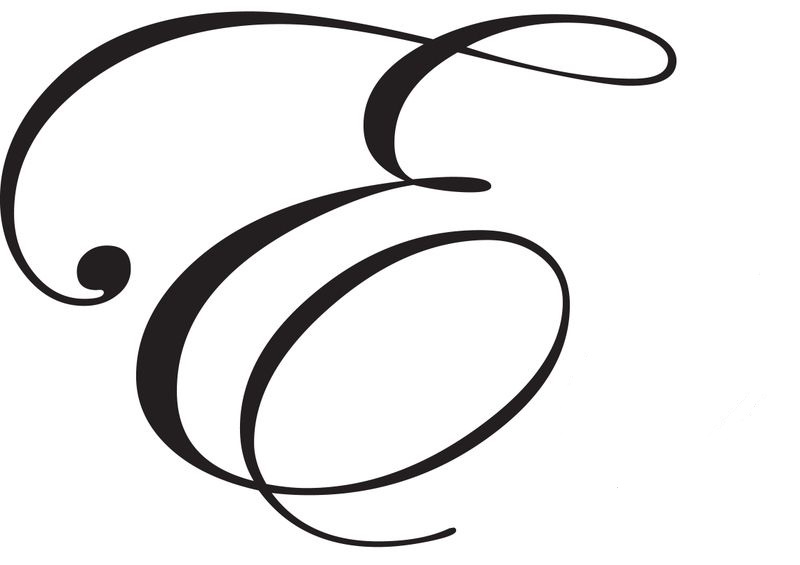 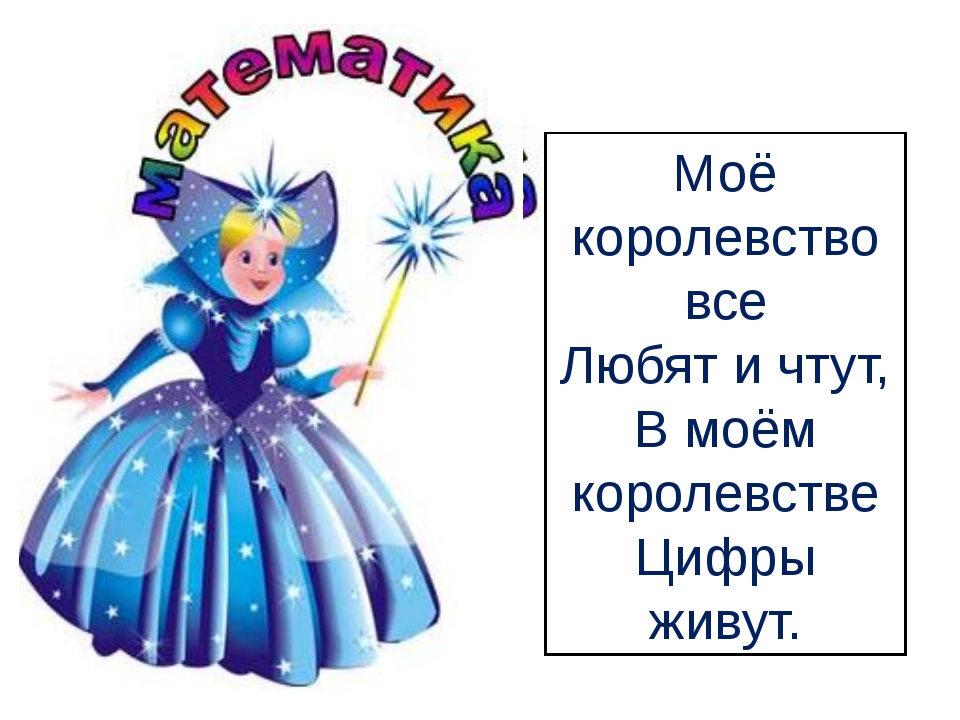 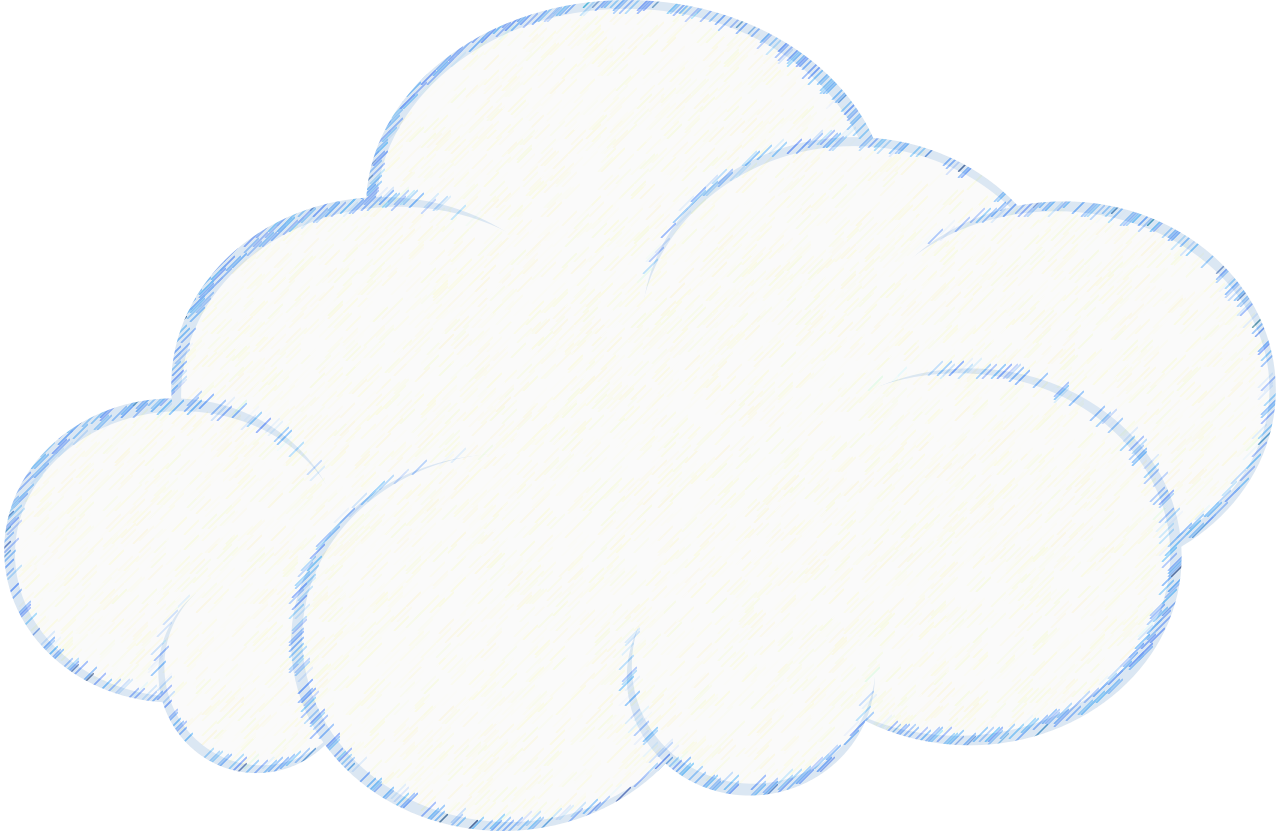 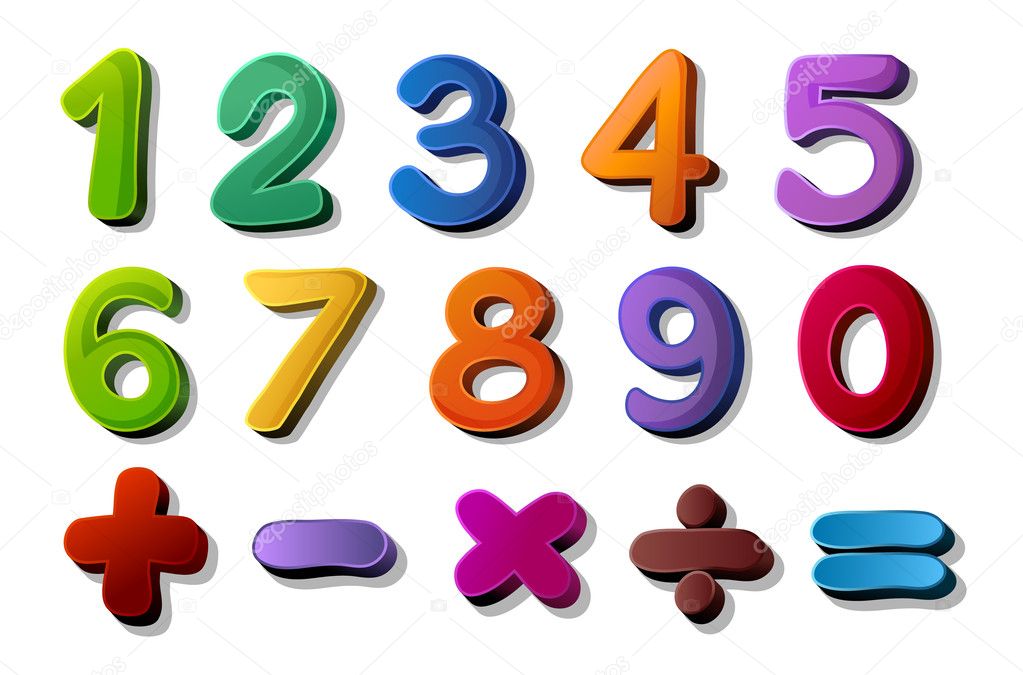 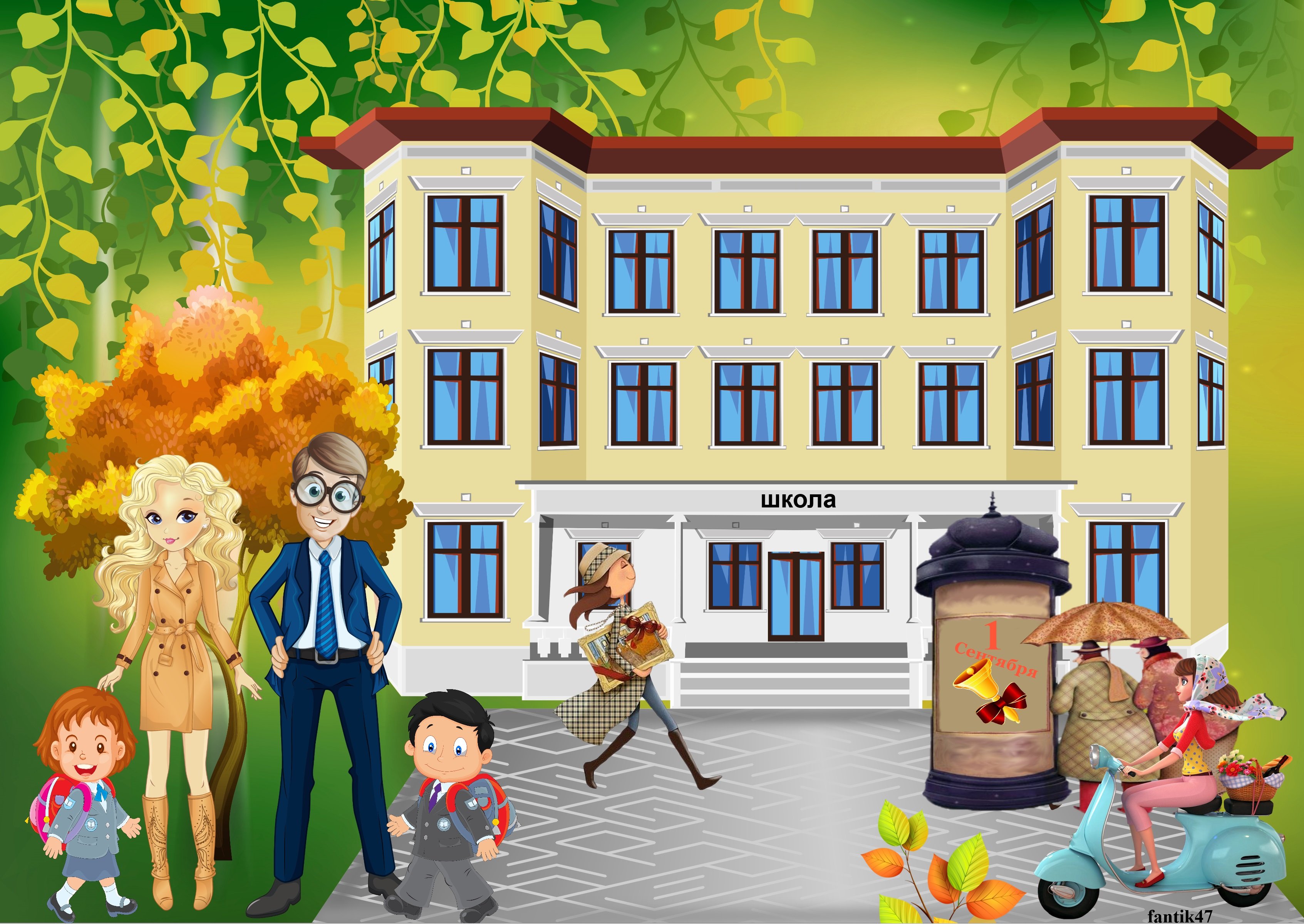 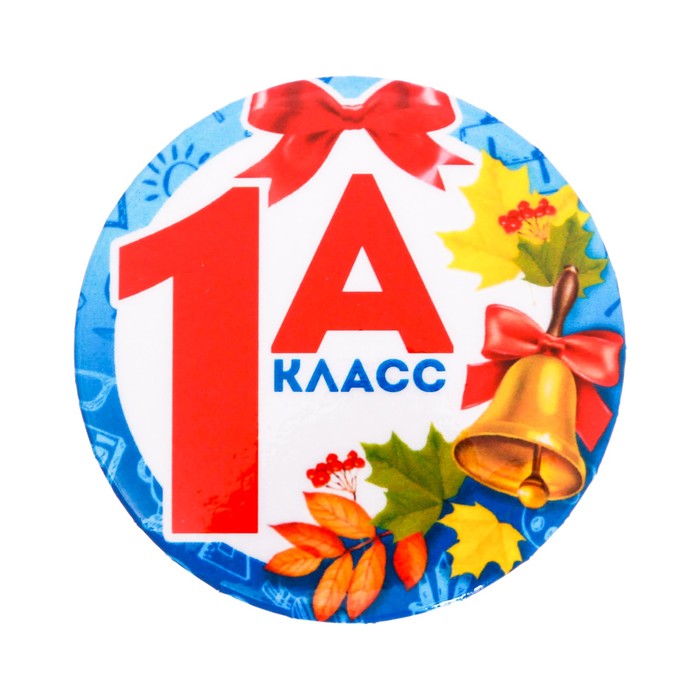 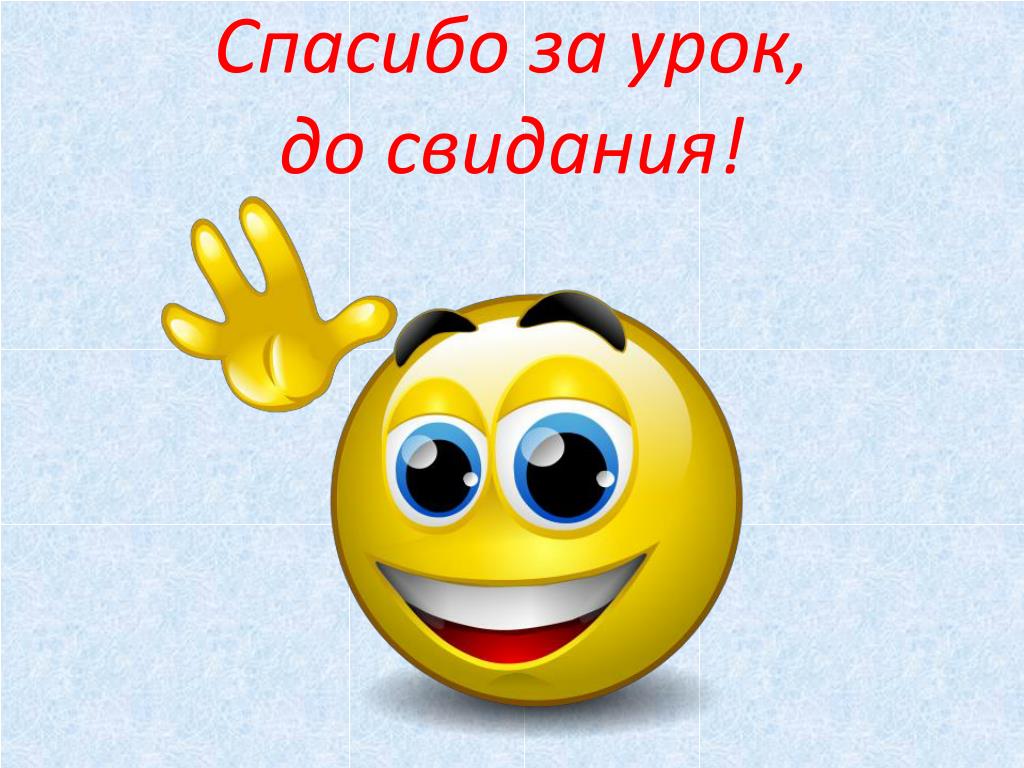 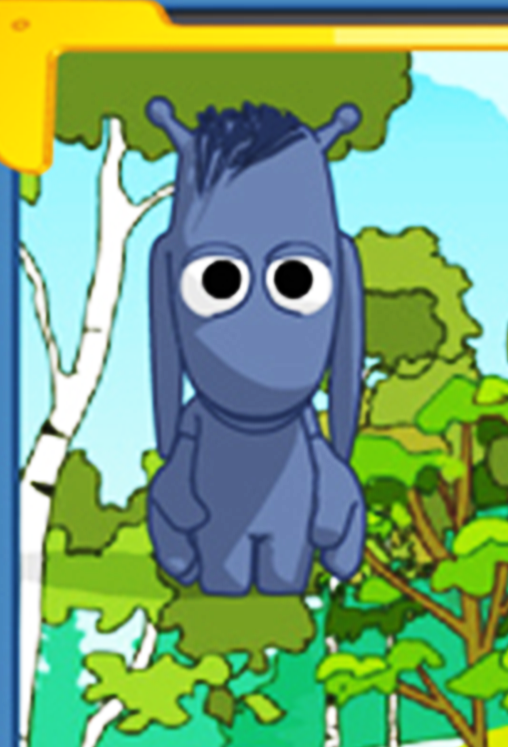 Марсик